Horarios del stand
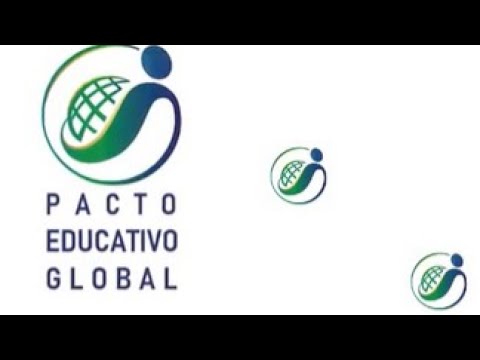 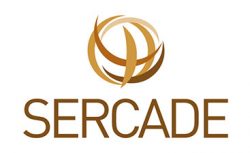 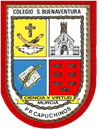